Ранняя помощь 
в первичном звене здравоохранения
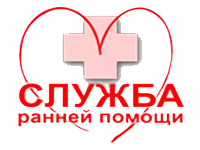 Скляднева В.М., Лазуренко С.Б.
1
Организация медицинской помощи
35%
Родильный дом
75 %
15 %
Медицинский стационар
Детская поликлиника
Профилактические осмотры детей осуществляются согласно действующим нормативным документам:
Порядок оказания медицинской помощи по профилю "неонатология» от 15.11.2012 № 921-н

Приказ № 307 - "О стандарте диспансерного (профилактического) наблюдения ребенка в течение первого года жизни"
2
Организация абилитации детей группы риска
Новорожденный группы риска
Инструмент для междисциплинарного взаимодействия
10 факторов, играющих ведущую роль в формировании здоровья и нервно-психического развития ребенка.
Каждому фактору в зависимости от степени его проявления присваивается балльное значение:
0 баллов – отсутствие или минимальная выраженность;
5 баллов – средняя выраженность;
10 баллов – высокая или максимальная выраженность.
Подсчет данных производится путем простого арифметического суммирования набранных баллов.
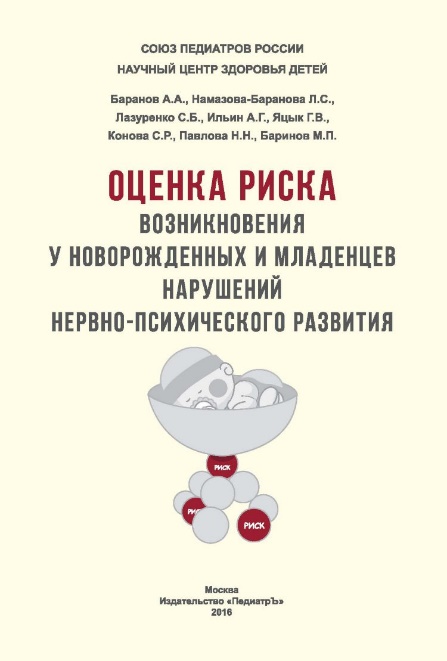 Низкая вероятность риска (благоприятный прогноз развития): достаточно систематической информационной медицинской и педагогической поддержки семьи.
 Группа риска (возможен отклоняющийся вариант психического развития): систематический контроль нервно-психического развития и разработка ИПР.
 Нарушение нервно-психического развития: систематическая комплексная медико-психолого-педагогической абилитации для стабилизации физического состояния и развития психологического потенциала ребенка.
Организация психолого-педагогического обследования младенцев
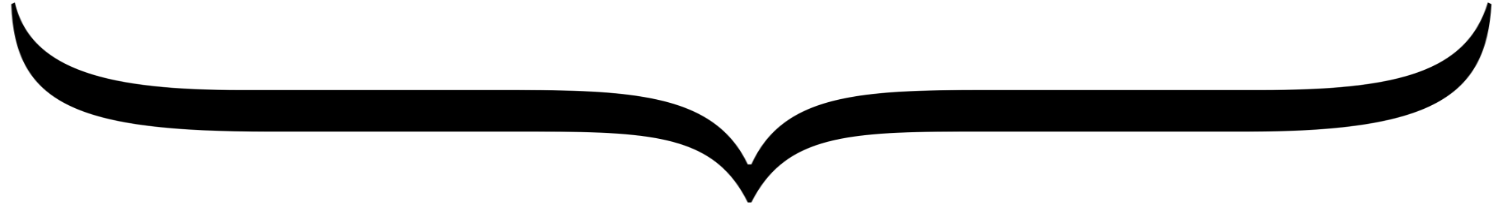 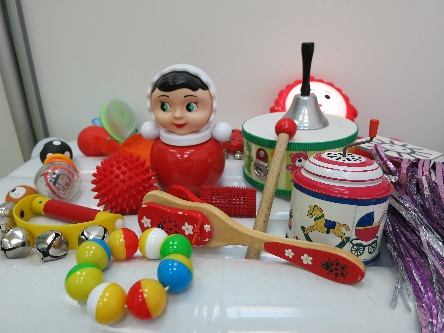 х2
х2
Стимулы повышенной интенсивности
Стимулы 
высокой 
интенсивности
Время обследования: с 9 до 13 часов непосредственно до кормления. 
Продолжительность обследования:  5-6 минут. 
Цель -  вызвать и зафиксировать безусловно-рефлекторную активность ребенка, даже если она крайне низкая; выявить наиболее зрелый анализатор, который можно использовать как ведущий, активизирующий психический тонус и способствующий развитию остальных.
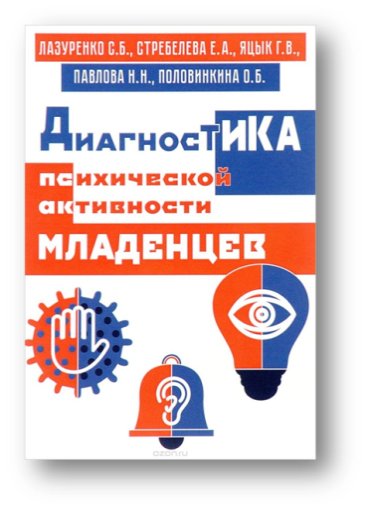 Методики диагностики нервно-психического развития младенцев
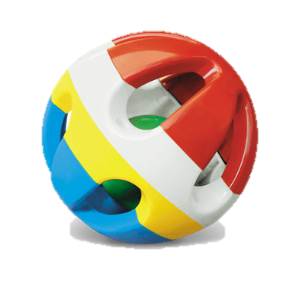 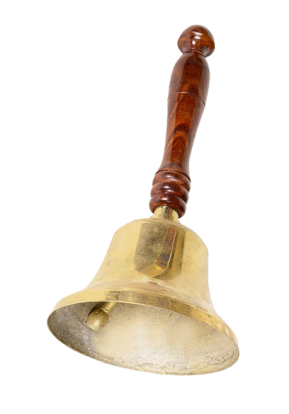 Алгоритм диагностики психического развития
Состояние ЦНС/ анализаторов
Методики оценки психического развития
(отечественные или западные)
Нарушение
Актуальные достижения психики
Зона ближайшего развития
Темп психического развития и содержание ИПР
Варианты психического развития
Организация психолого-педагогической помощи
Объединение семейных традиций и научных подходов к воспитанию ребенка
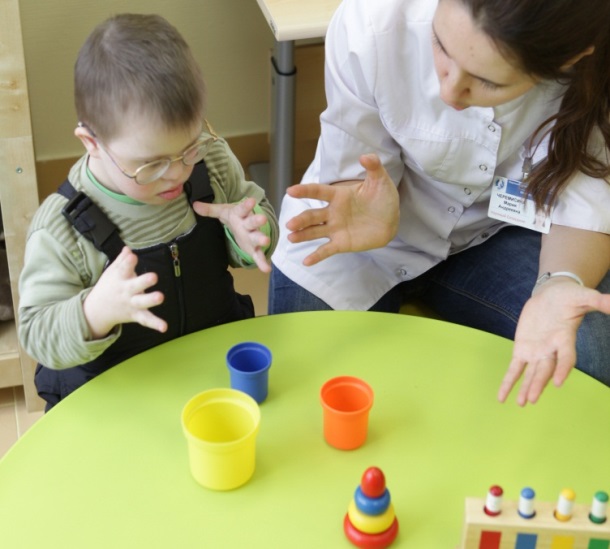 Создание условий
 для последовательного формирования психологических достижений возраста
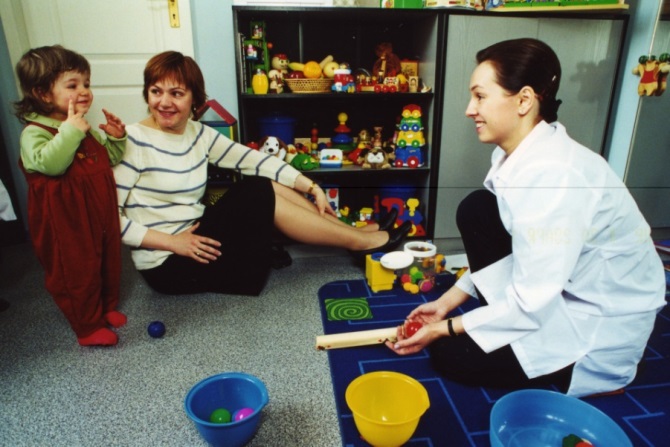 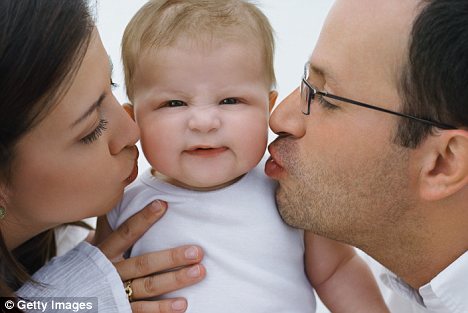 Оптимизация 
детско-родительских отношений
Совместная деятельность специалистов и родителей
Психолого-педагогическая помощь в профилактике инвалидности
Организация психолого-педагогической помощи
Комплексное медико-педагогическое воздействие
Учреждения здравоохранения
3-12 месяца
Учреждения 
здравоохранения
Учреждения 
образования
12-36 месяцев
Для последовательного овладения психологическими достижениями возраста и социализации детей достаточно 50–150 педагогических консультативных и обучающих встреч.
12
Результаты межведомственного взаимодействия
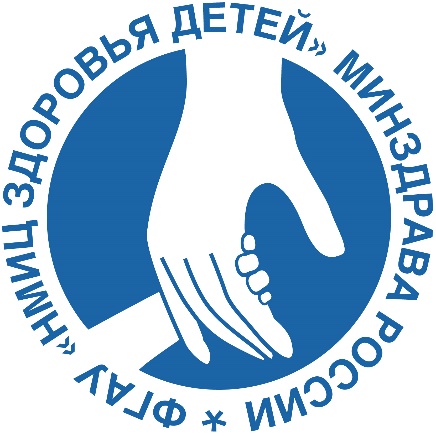 Ранняя помощь 
в первичном звене здравоохранения
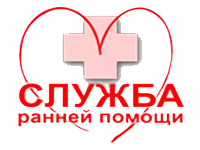 Скляднева В.М., Лазуренко С.Б.
14